Открытая Международная научно-исследовательская конференция молодых исследователей (старшеклассников и студентов)
"Образование. Наука. Профессия"
Секция: Естественнонаучная (химия, медицина, география)

  АНАЛИЗ АНТИБИОТИКОВ ПЕНИЦИЛЛИНОВОЙ ГРУППЫ
   
Автор работы:
Крепкая Алеся Дмитриевна,
учащаяся 9 «Б» класса
ГУО «Средняя школа № 45 г. Могилёва»

Научный руководитель:
Михейченко Татьяна Владимировна, 
учитель химии, 
ГУО «Средняя школа № 45 г. Могилёва»
 
г. Самара, 2018 г.
АНТИБИОТИКИ
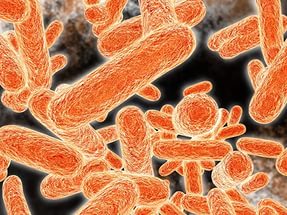 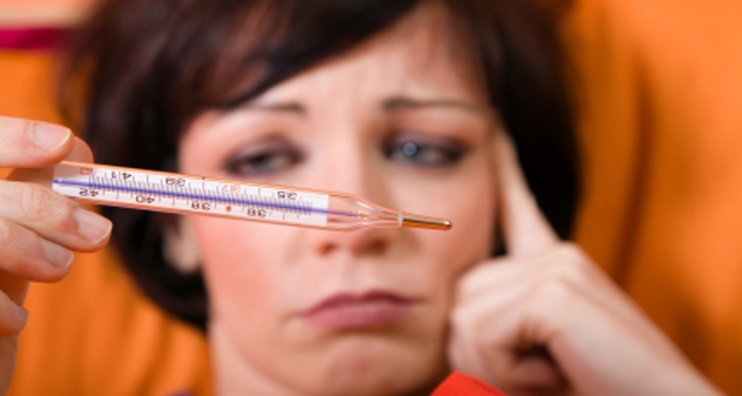 – это средства, помогающие противостоять инфекционным заболеваниям
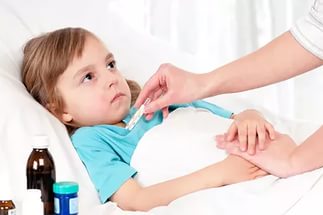 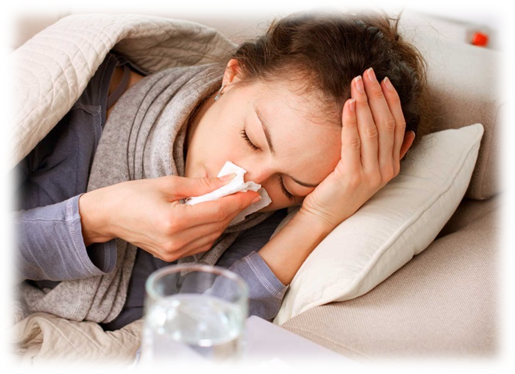 Анализ антибиотиков пенициллиновой группы
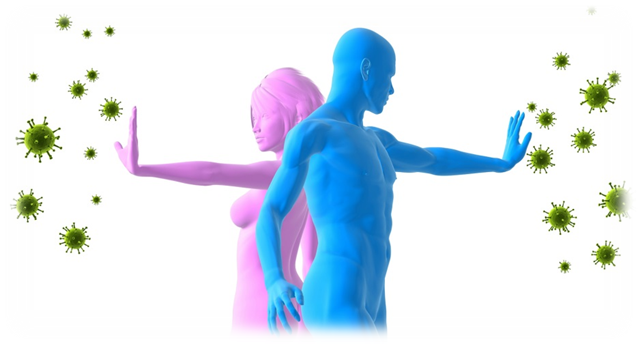 Мало кто из нас задумывается, 
что человек живёт 
в мире бактерий
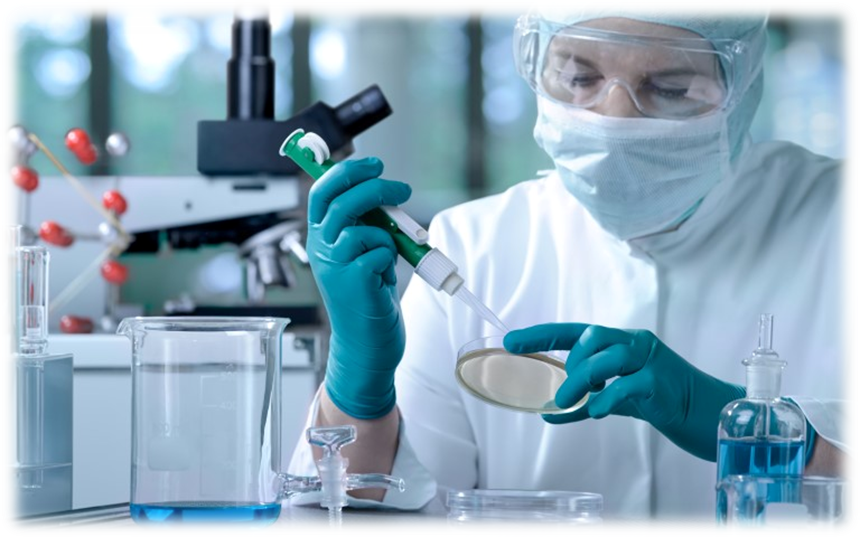 Антибиотики открыли, чтобы спасать человеческие жизни и бороться со смертельно опасными заболеваниями
Анализ антибиотиков пенициллиновой группы
Пенициллины – наиболее распространенная группа антибиотиков
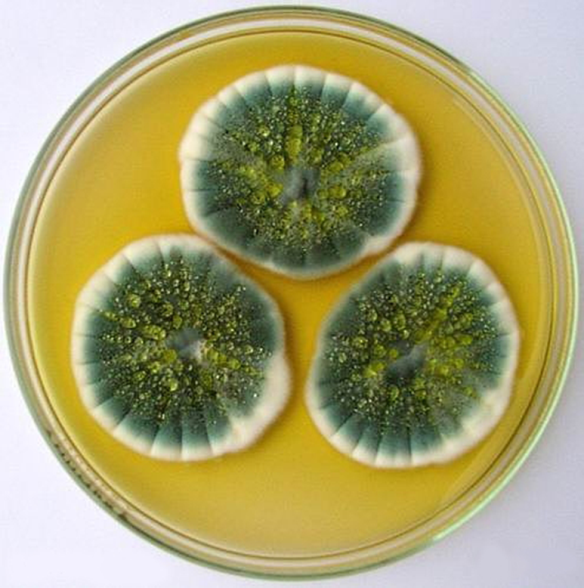 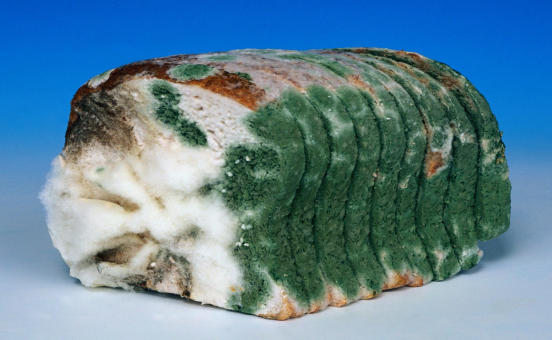 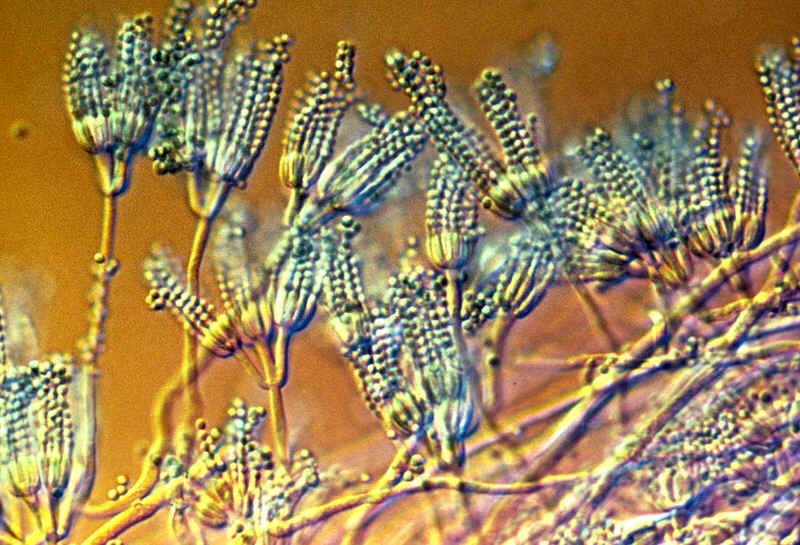 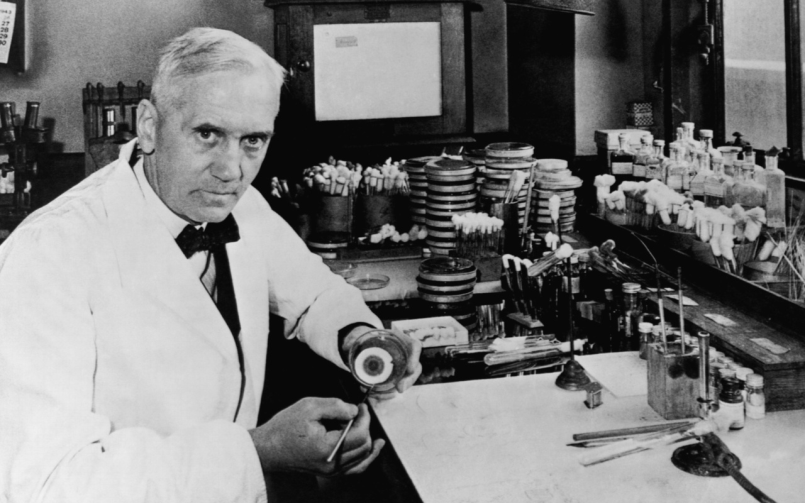 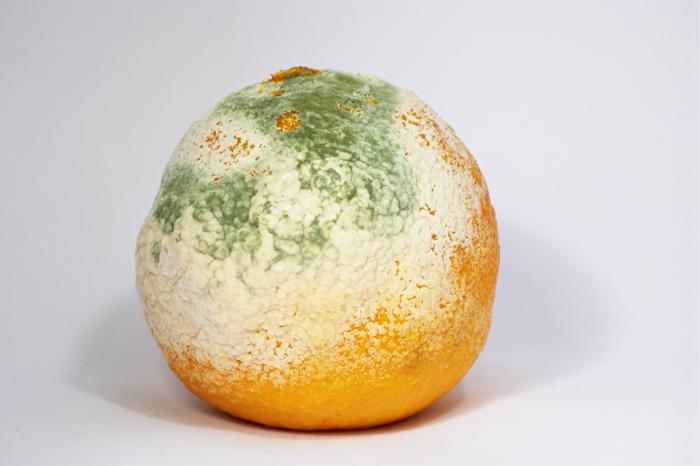 Александр Флеминг
Пенициллины обладают практически полной безвредностью для организма человека
Анализ антибиотиков пенициллиновой группы
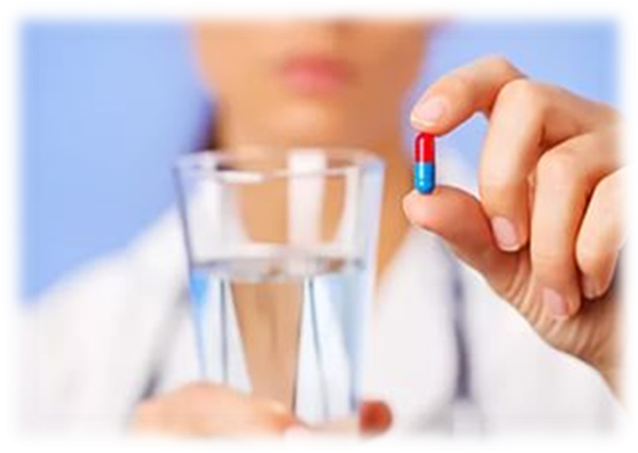 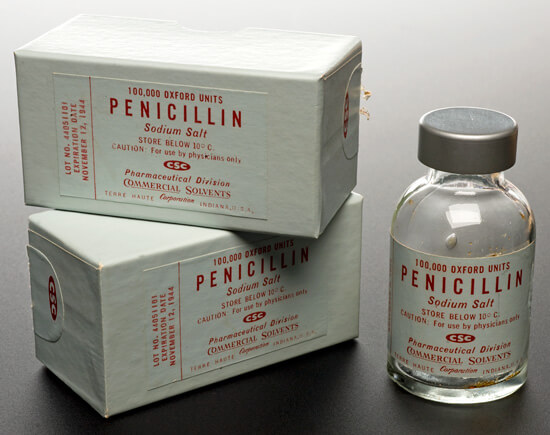 Подделка пенициллинов является довольно заманчивой, а задача по проверке их на подлинность – актуальной
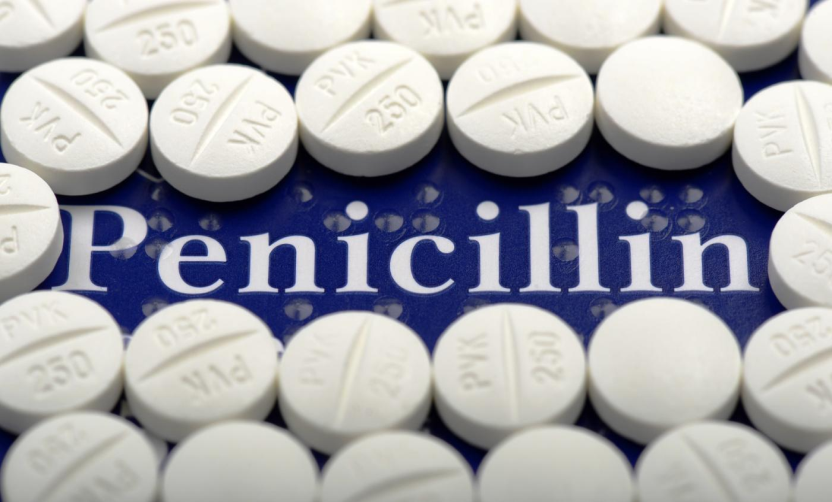 Анализ антибиотиков пенициллиновой группы
Объекта исследования - антибиотики пенициллиновой группы.



Предмет исследования – доступные и наиболее распространенные фармацевтические препараты, содержащие пенициллины.
Анализ антибиотиков пенициллиновой группы
Цель исследования: проверить на подлинность имеющиеся пенициллины по описанным методикам и выбрать наиболее оптимальный способ их качественной оценки для домашних условий.
Задачи:
- осуществить литературный поиск по теме;
- выбрать наиболее подходящие методики анализа антибиотиков;
- проверить по этим методикам наиболее распространенные антибиотики пенициллиновой группы;
- оценить возможность использования подобранных методик в домашних условиях и выбрать оптимальную.
Анализ антибиотиков пенициллиновой группы
Пенициллины
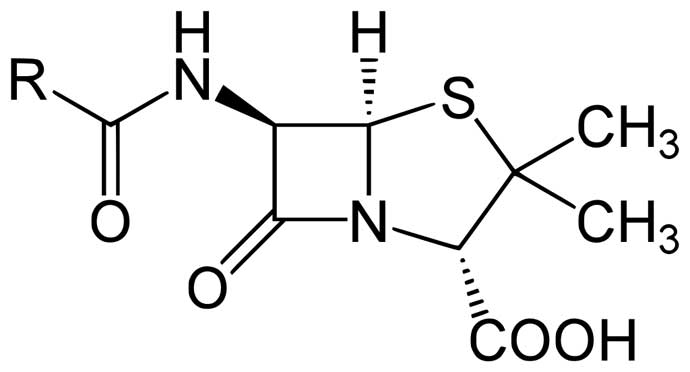 Общая формула пенициллинов
Анализ антибиотиков пенициллиновой группы
Анализируемые фармацевтические препараты:
1. Бензилпенициллин
2. Ампициллин-КМП
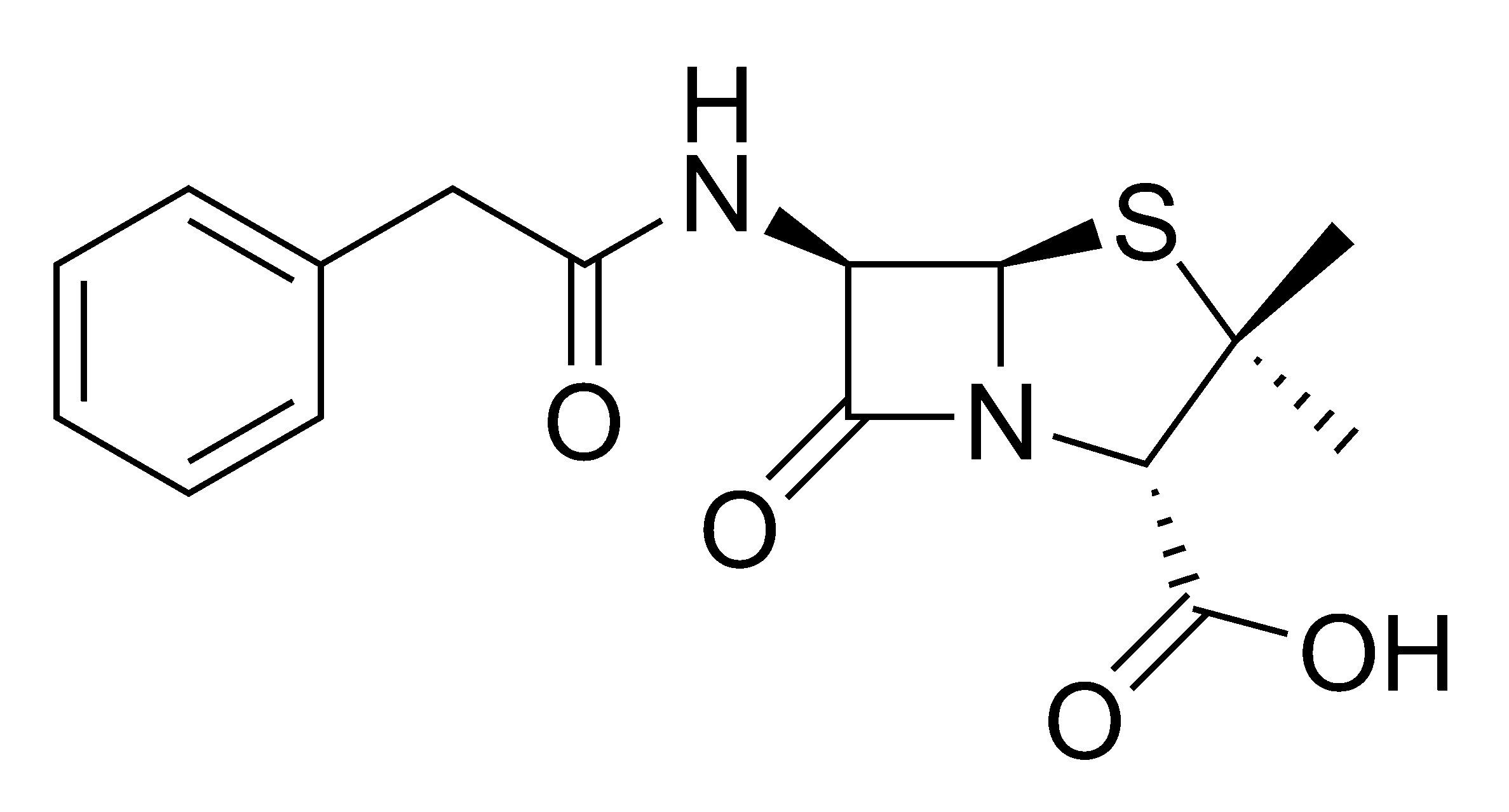 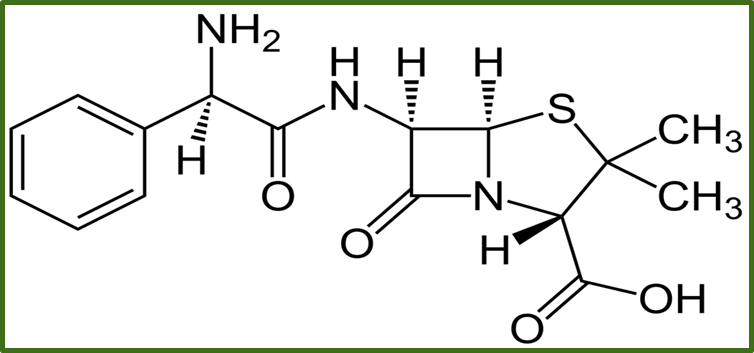 3. Ампиокс натрия
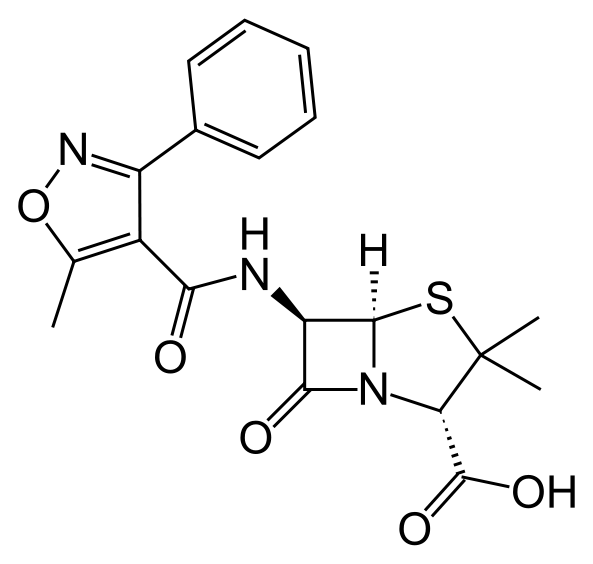 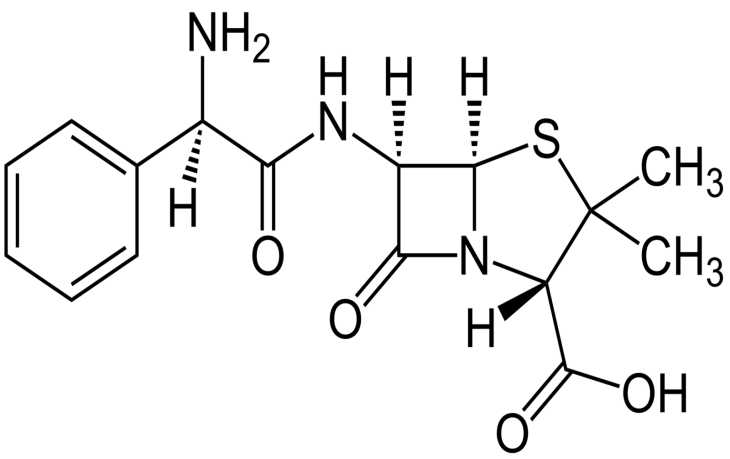 Ампициллин
Оксациллин
Анализ антибиотиков пенициллиновой группы
5. Амоксикар,
4. Амоксил-КМП,
6. Амоклав,
7. Амоксициллин,
8. Оспамокс
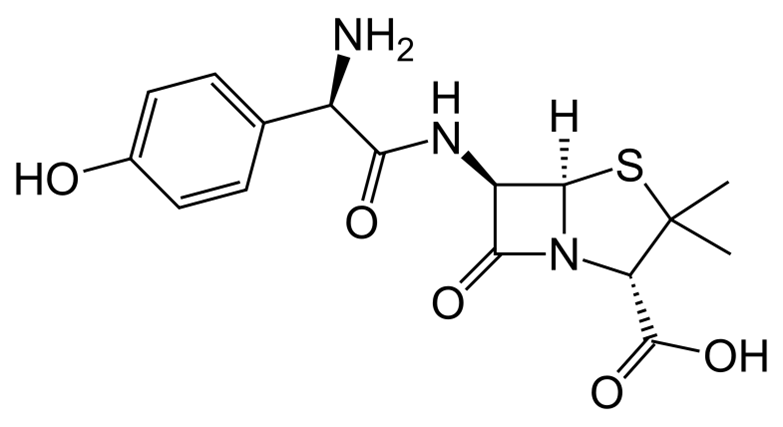 Анализ антибиотиков пенициллиновой группы
Анализ антибиотиков пенициллиновой группы
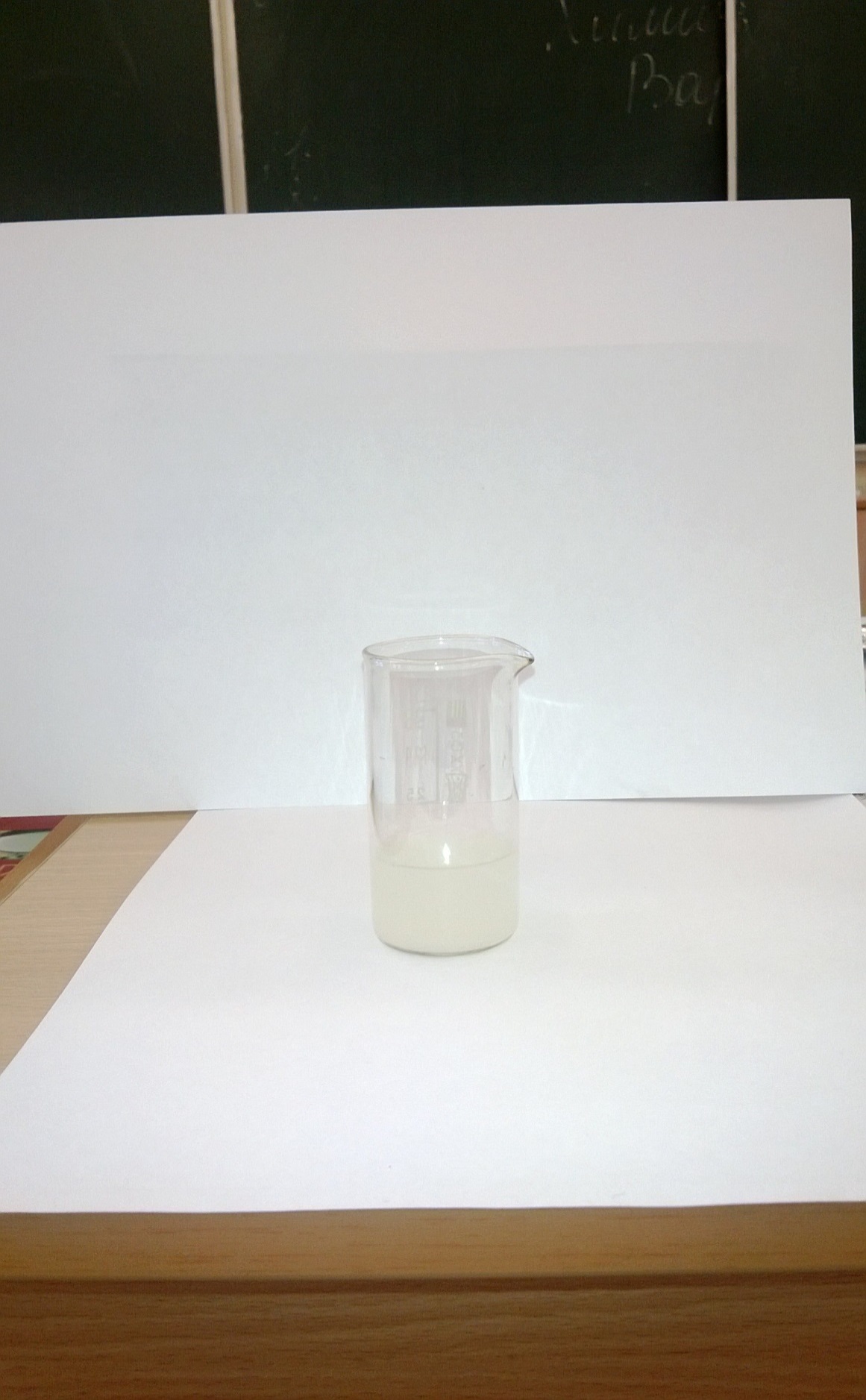 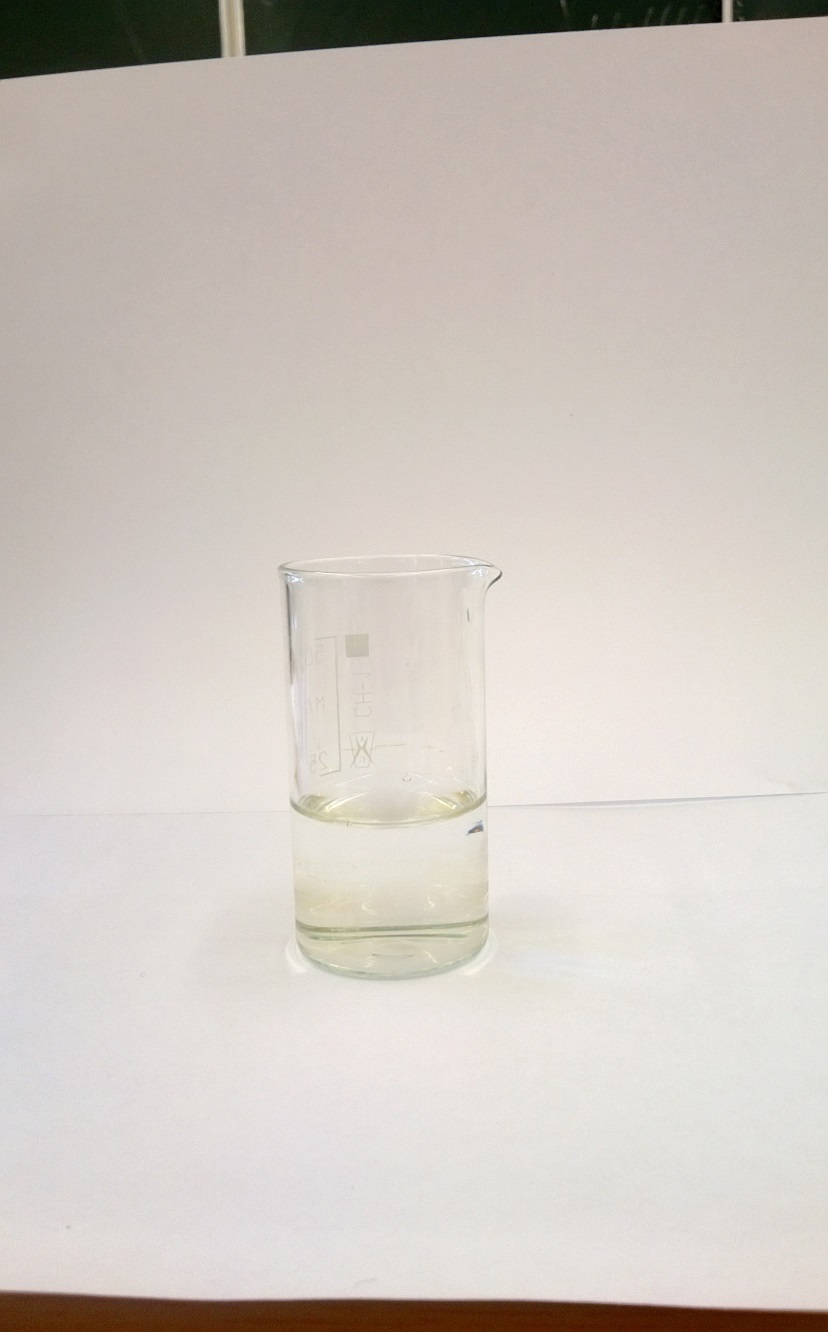 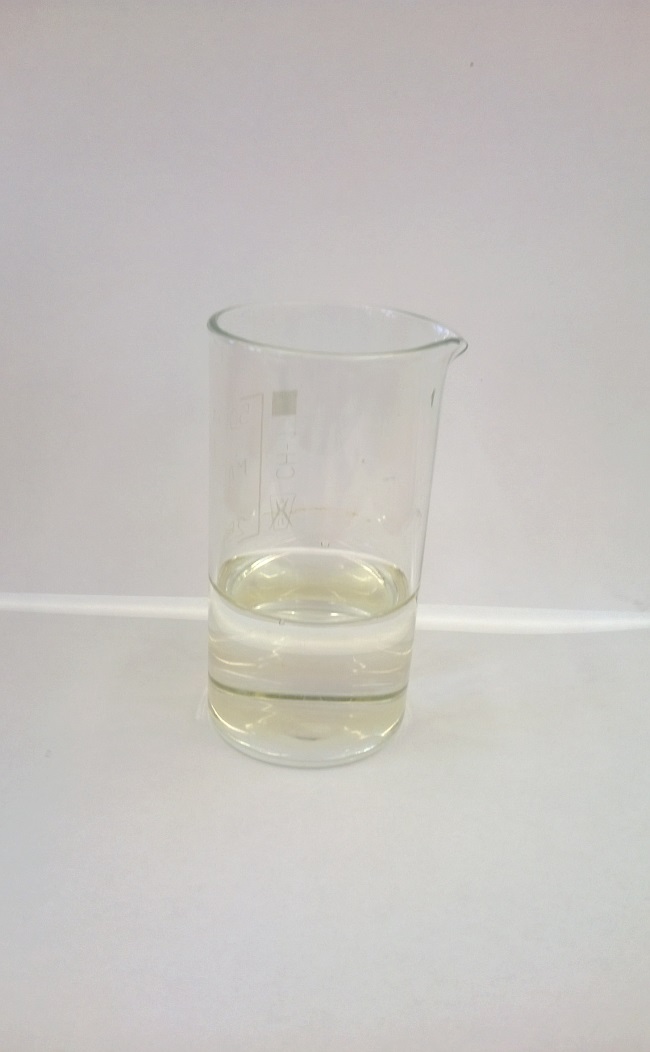 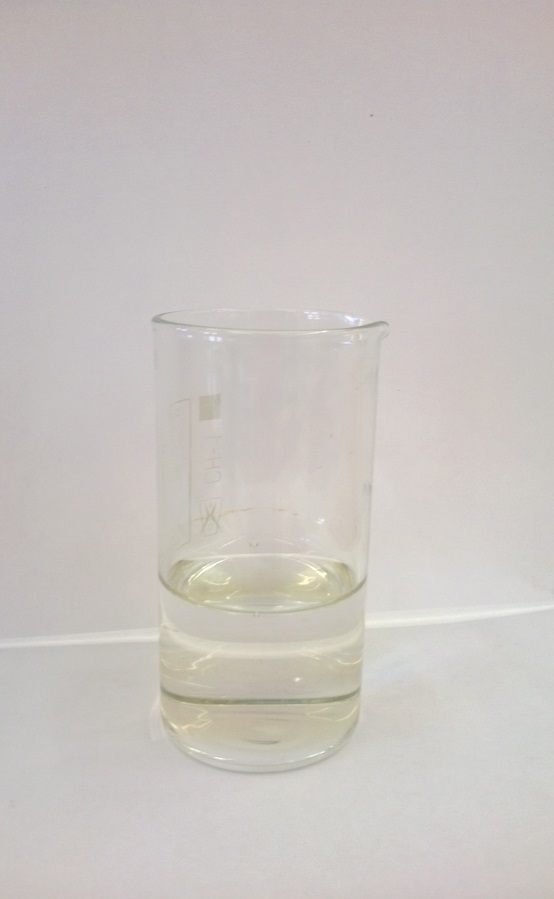 Фильтрат растворов антибиотиков
1
2
3
4
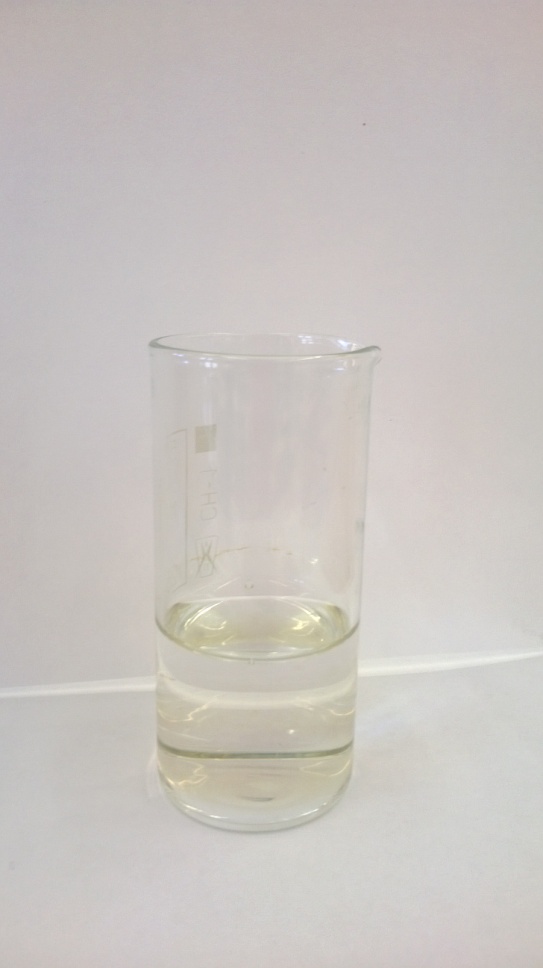 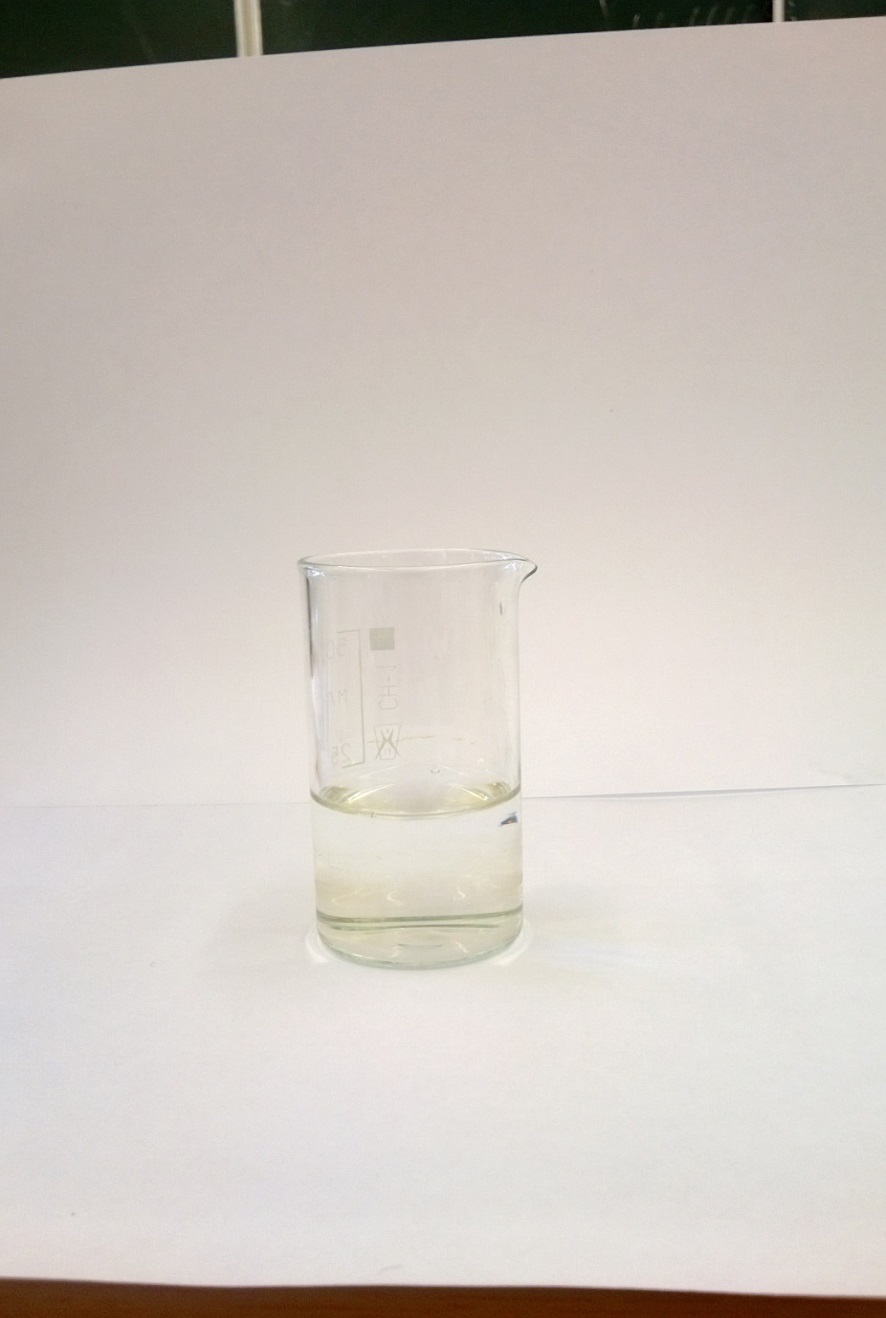 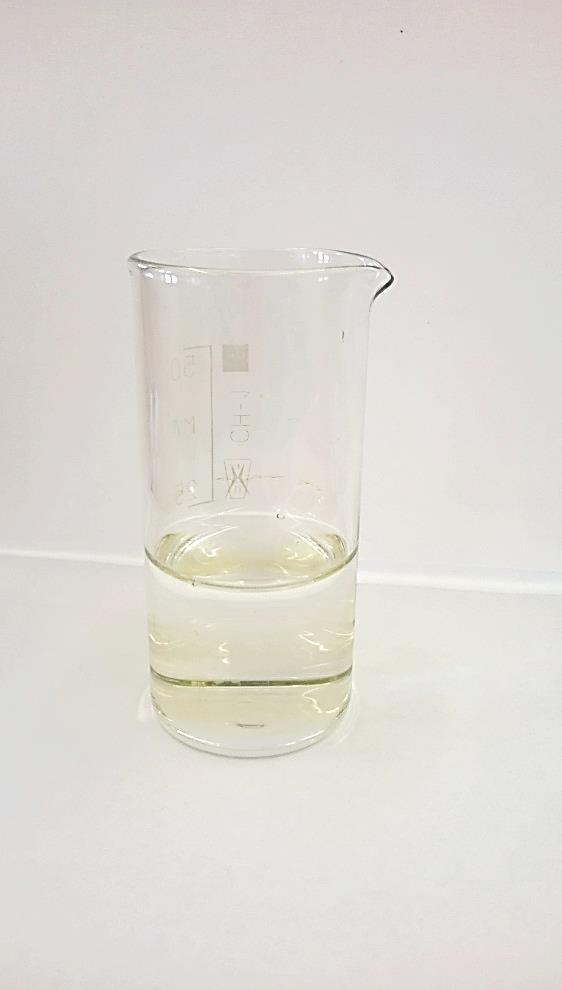 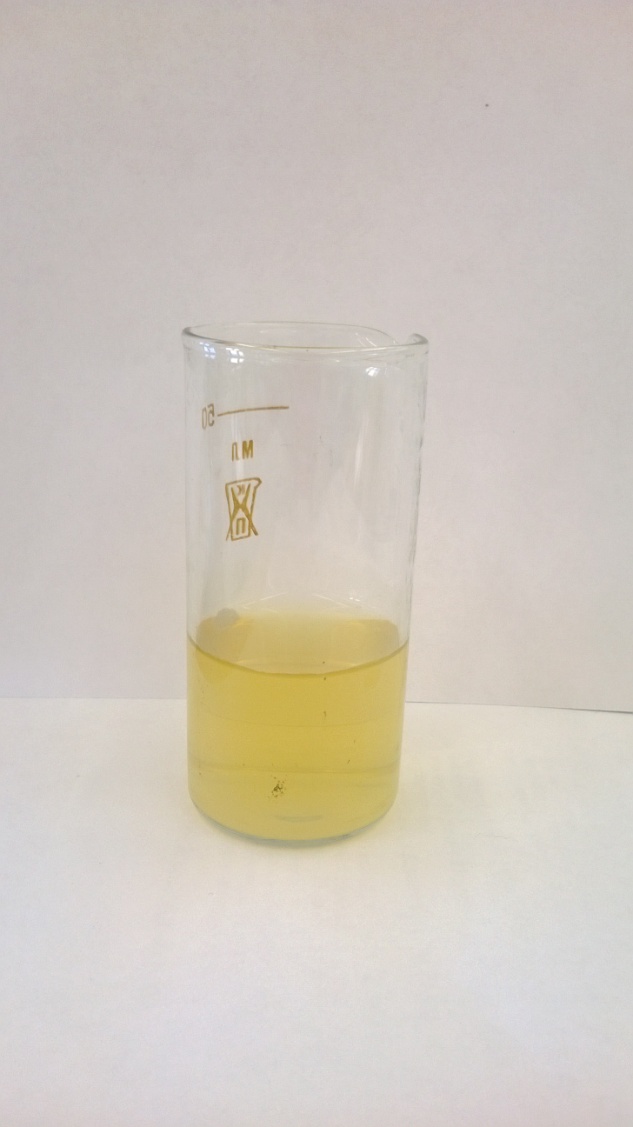 5
6
7
8
1 – Бензилпенициллин, 2 – Ампициллин-КМП, 3 – Ампиокс натрия, 4 – Амоксил КМП, 5 – Амоксикар, 
6 – Оспамокс, 7 – Амоксициллин, 8 – Амоклав
Анализ антибиотиков пенициллиновой группы
Результаты анализа
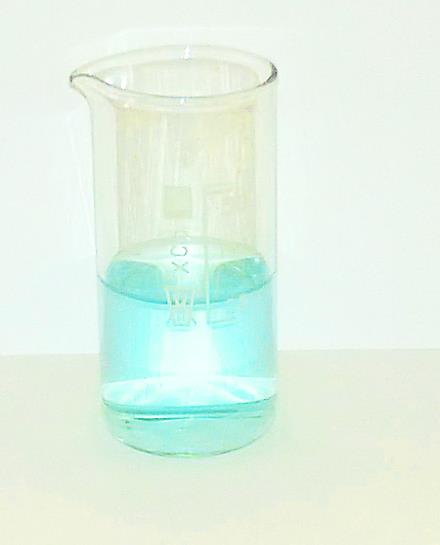 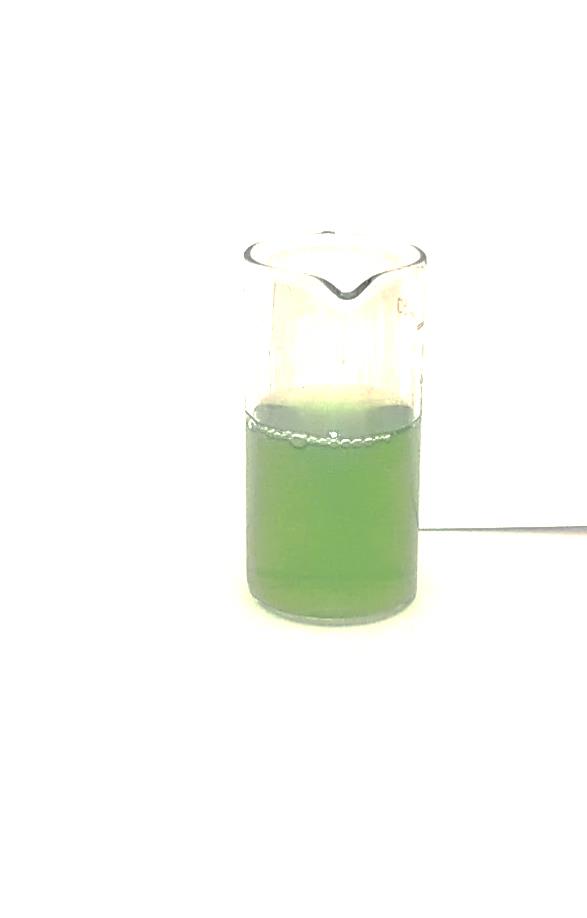 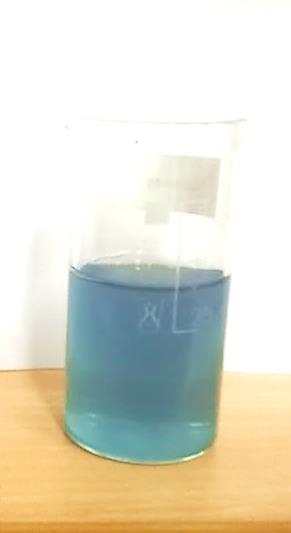 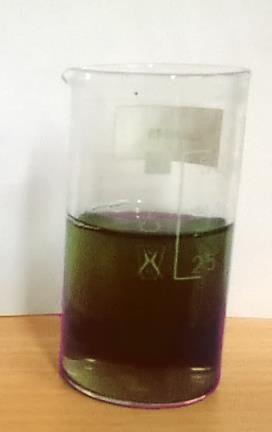 2а
1а
1
2
1 - Бензилпенициллин  
2 - Ампициллин 
3 – Ампиокс

1а - Через 10 минут
2а - Через 10 минут
3а - Через 60 минут
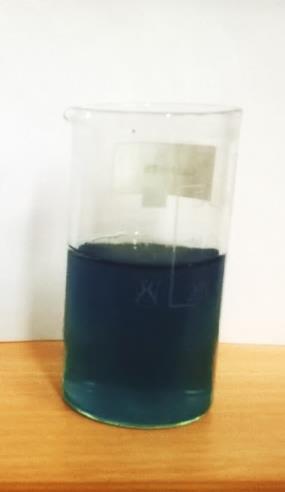 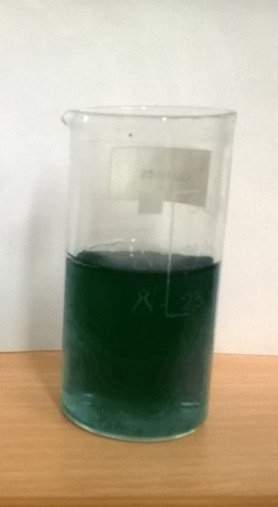 3а
3
Анализ антибиотиков пенициллиновой группы
Результаты анализа
1 – Амоксил КМП 
2 – Амоксикар
3 – Оспамокс
4 – Амоксициллин
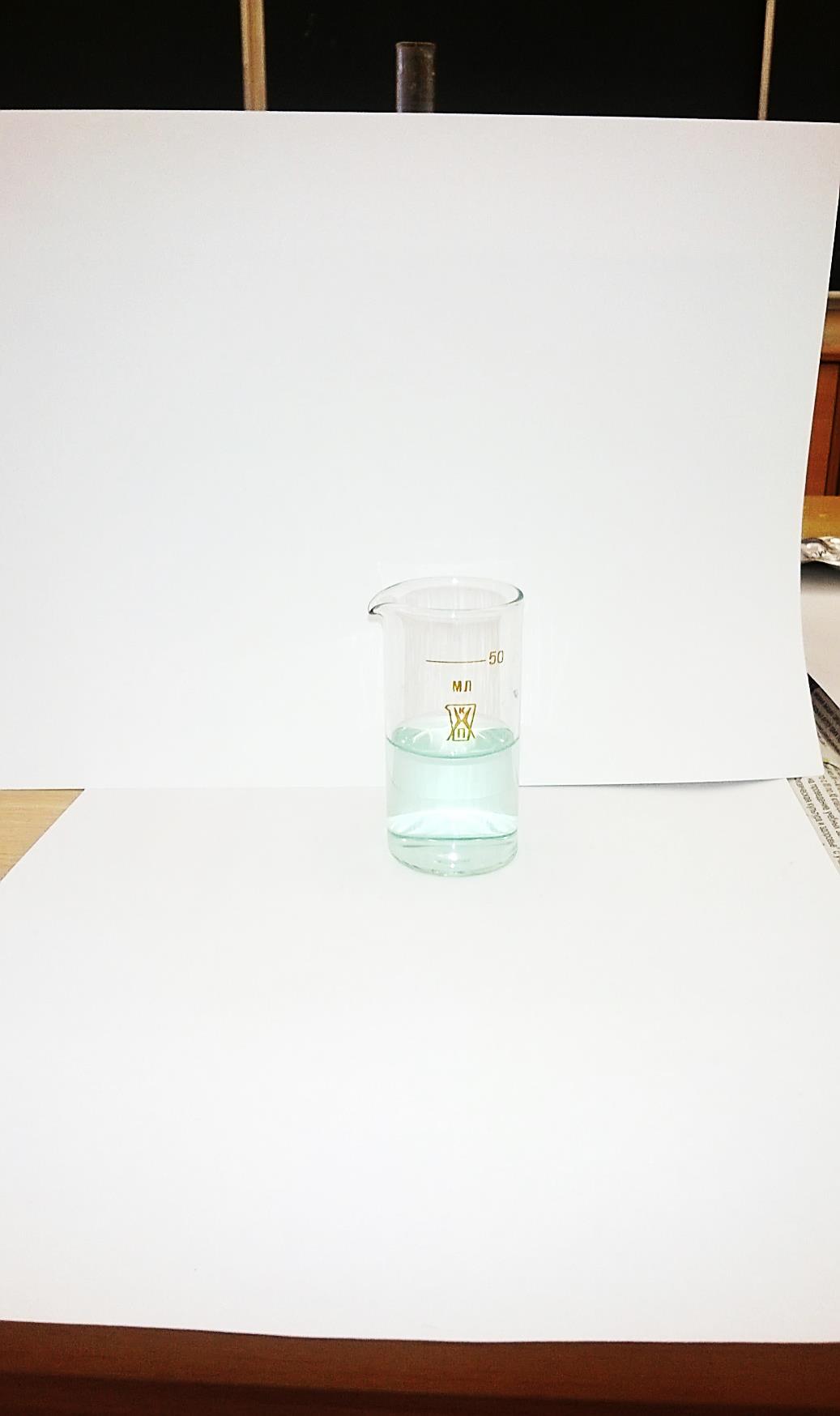 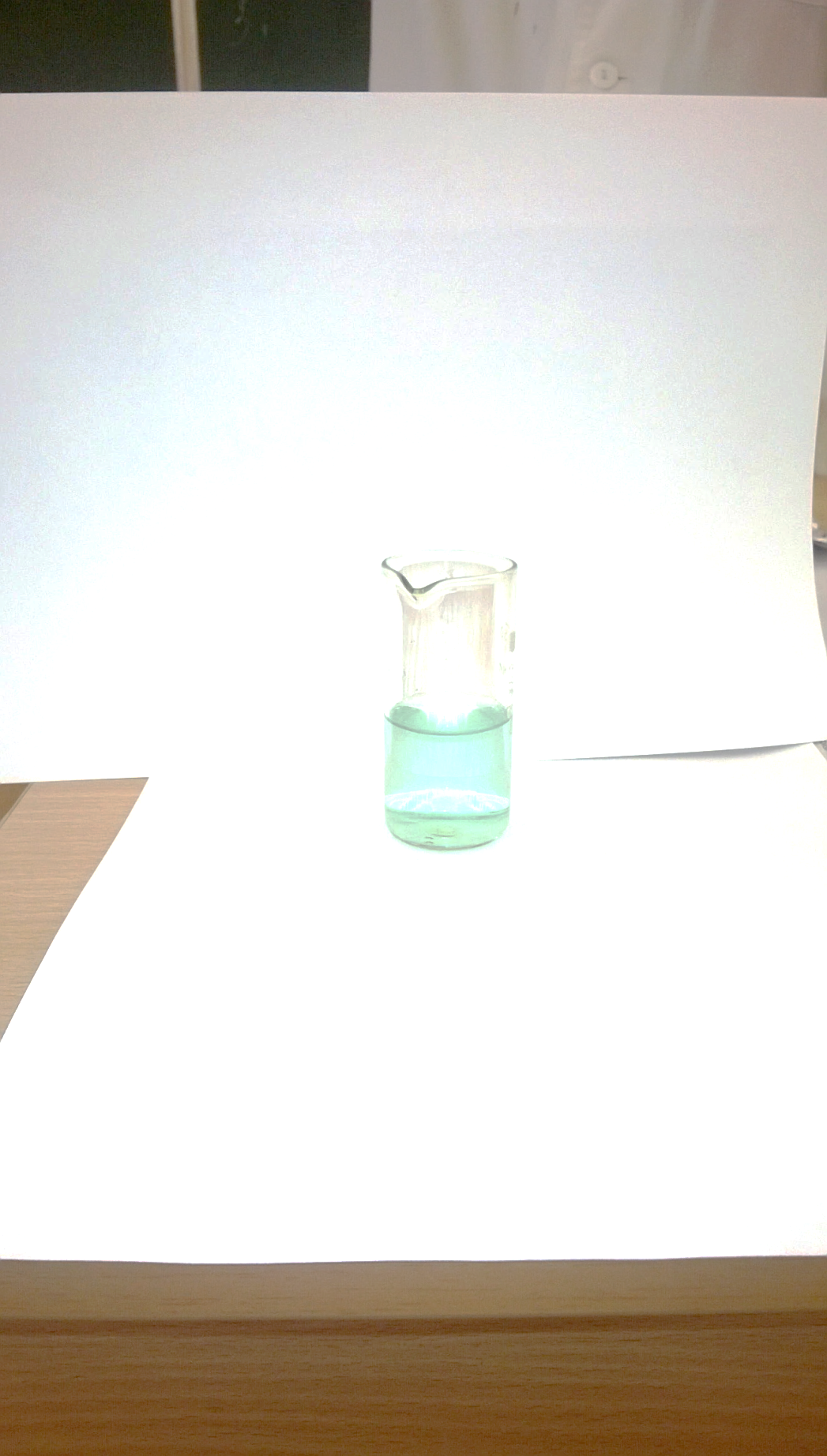 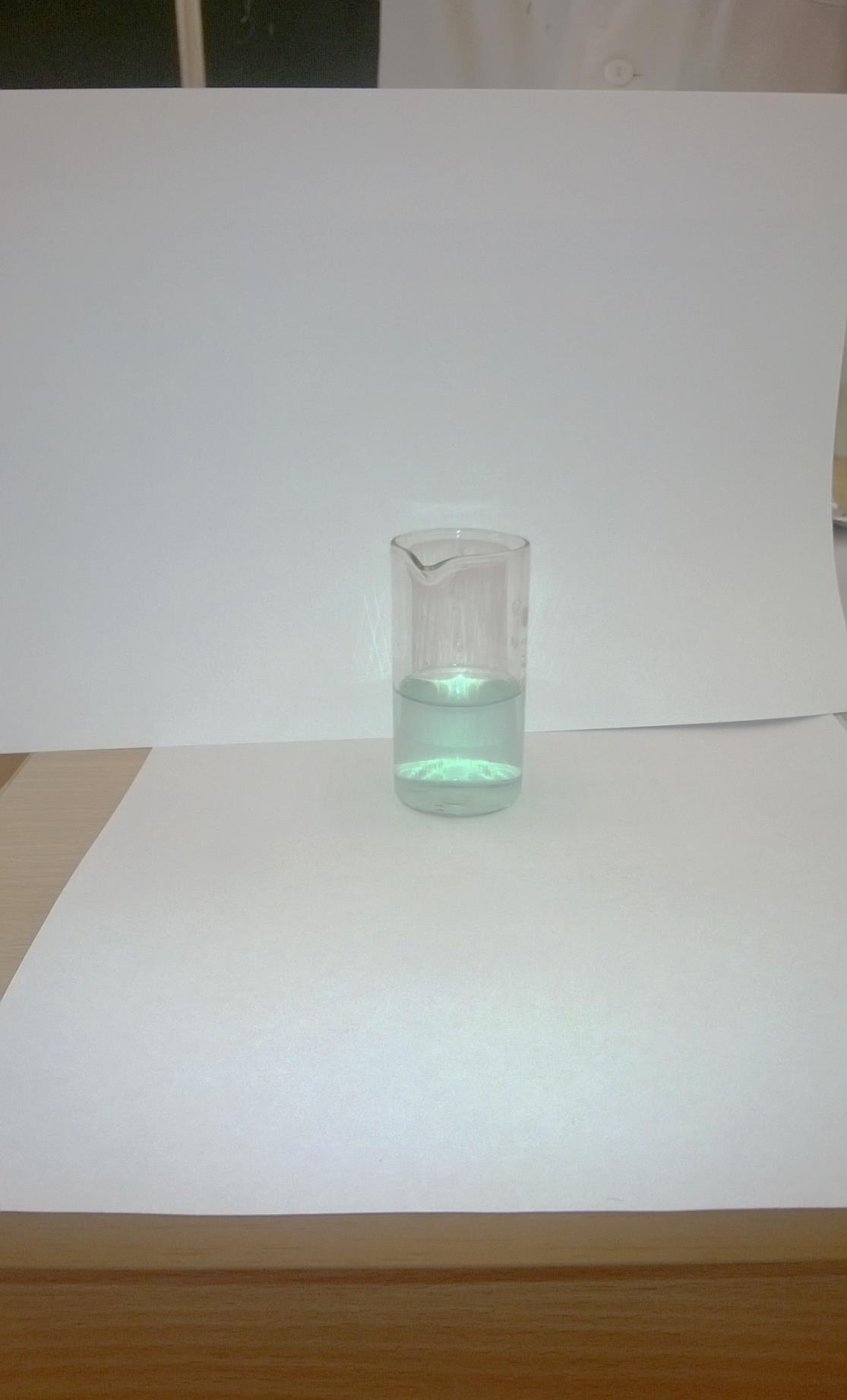 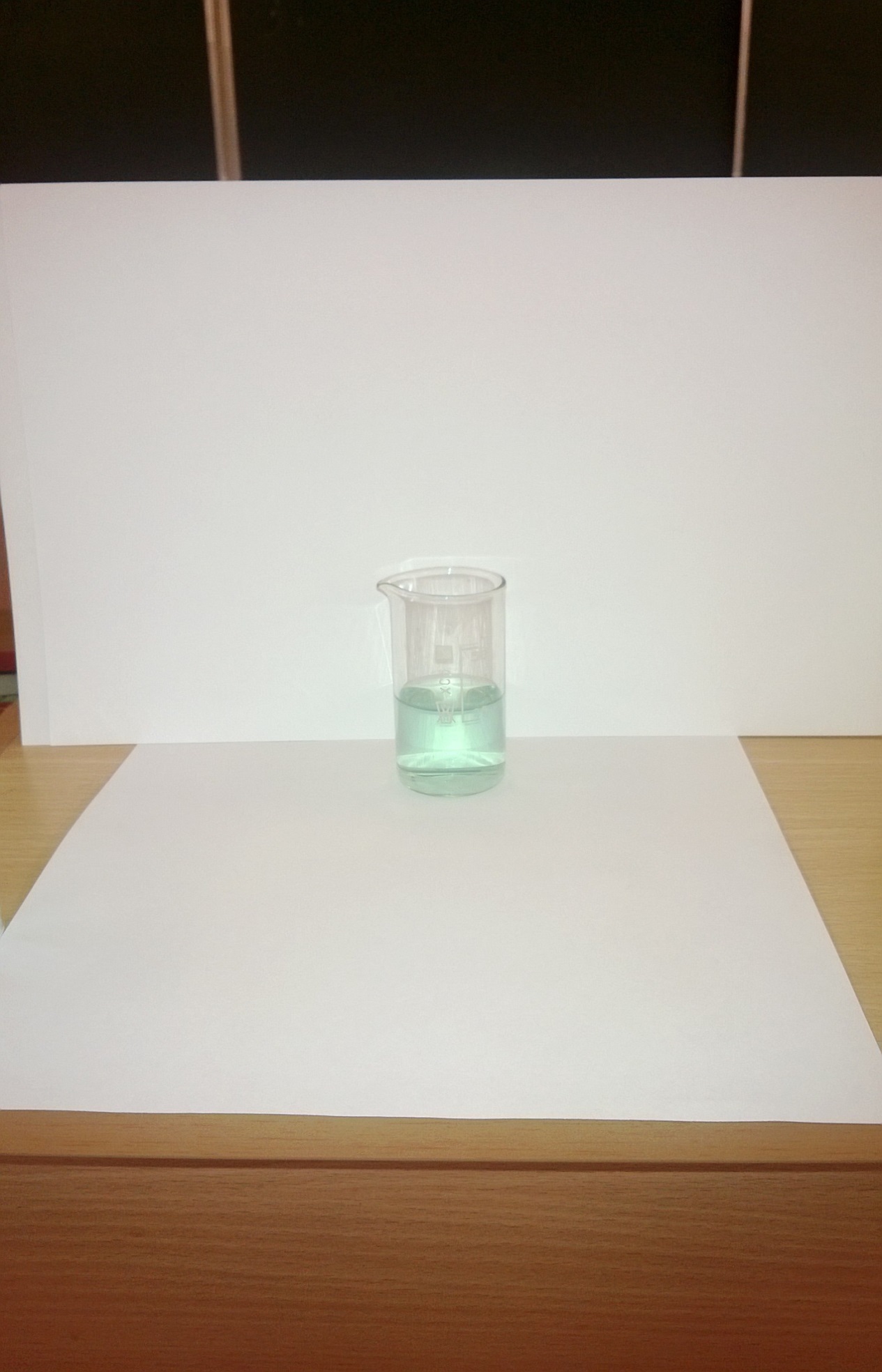 1
3
4
2
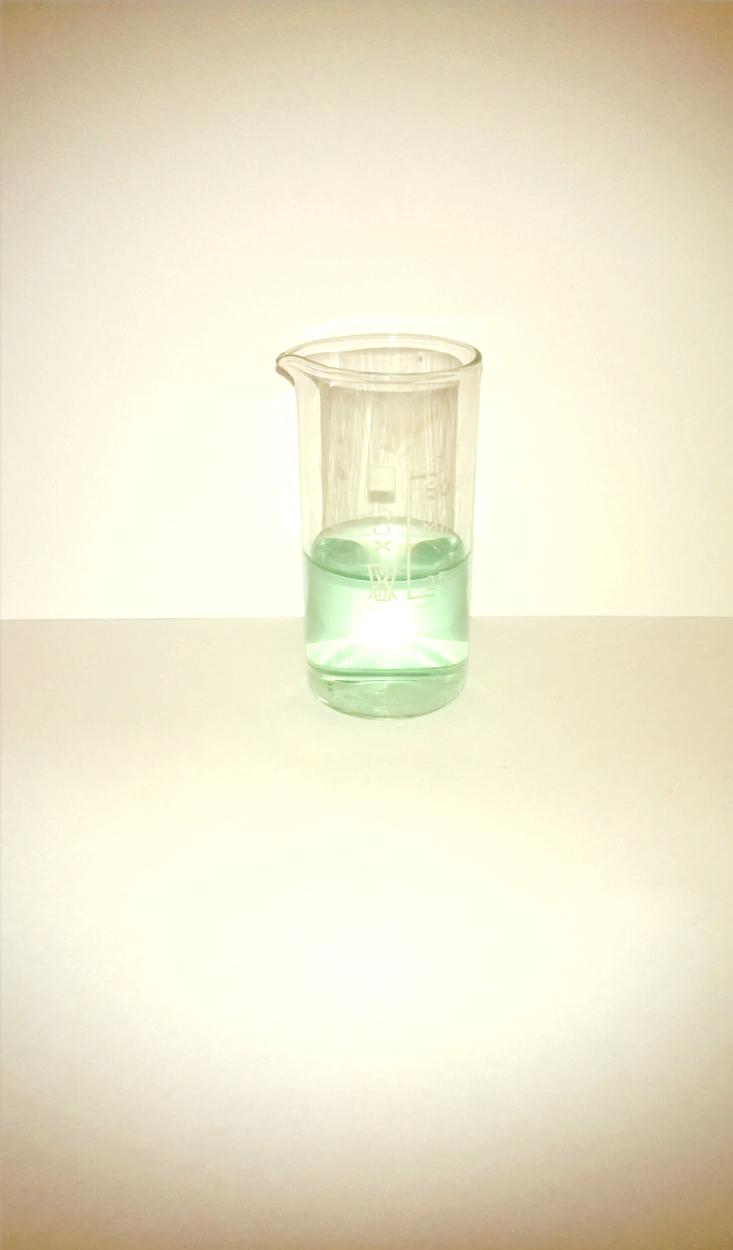 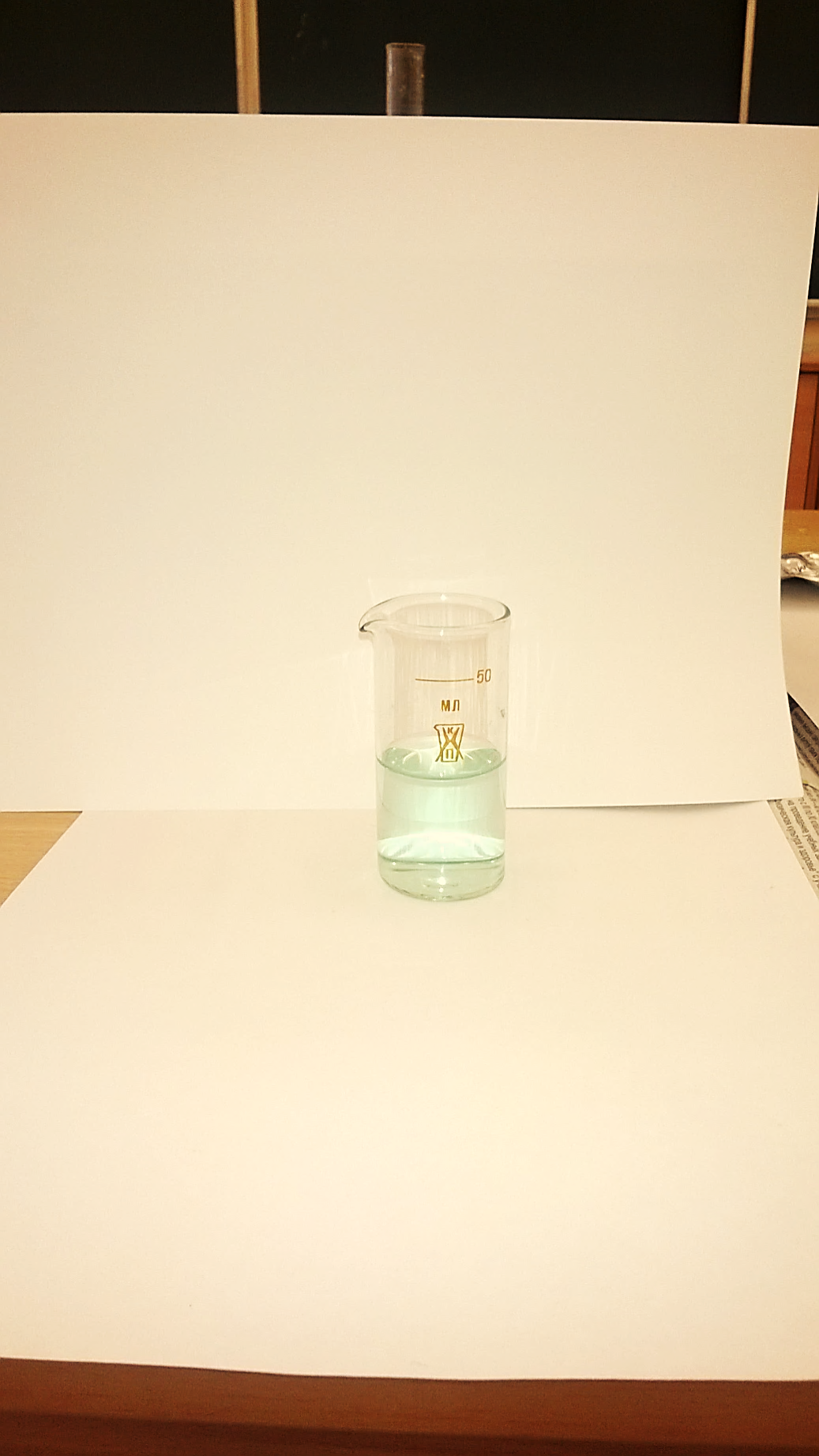 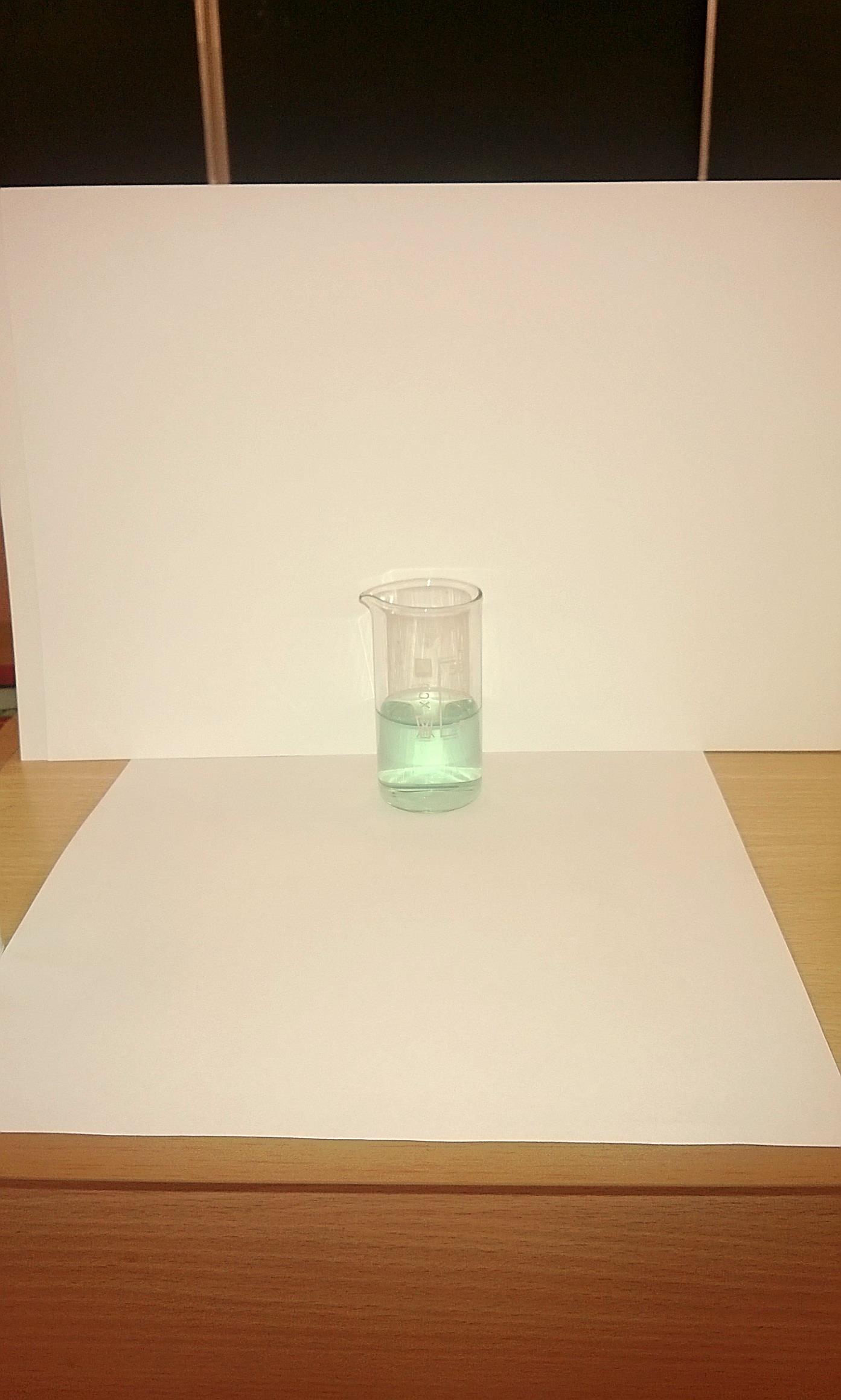 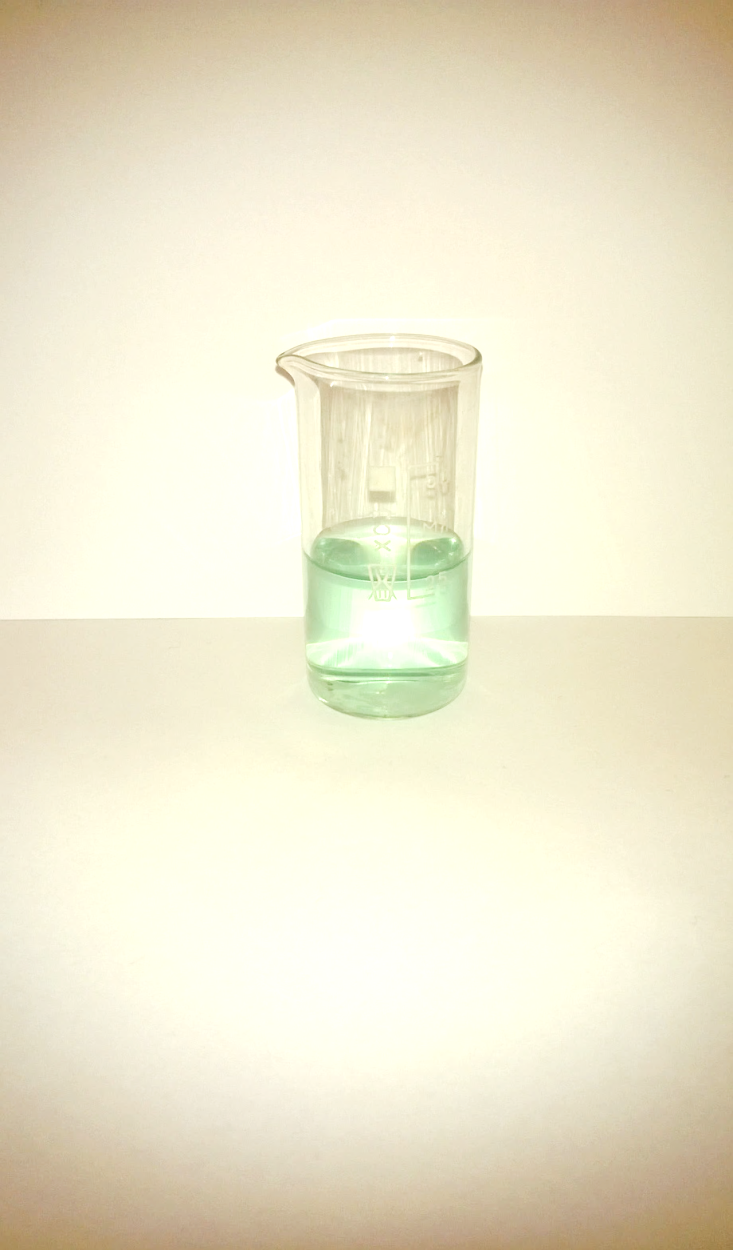 Растворы через 10 минут
1
2
3
4
Анализ антибиотиков пенициллиновой группы
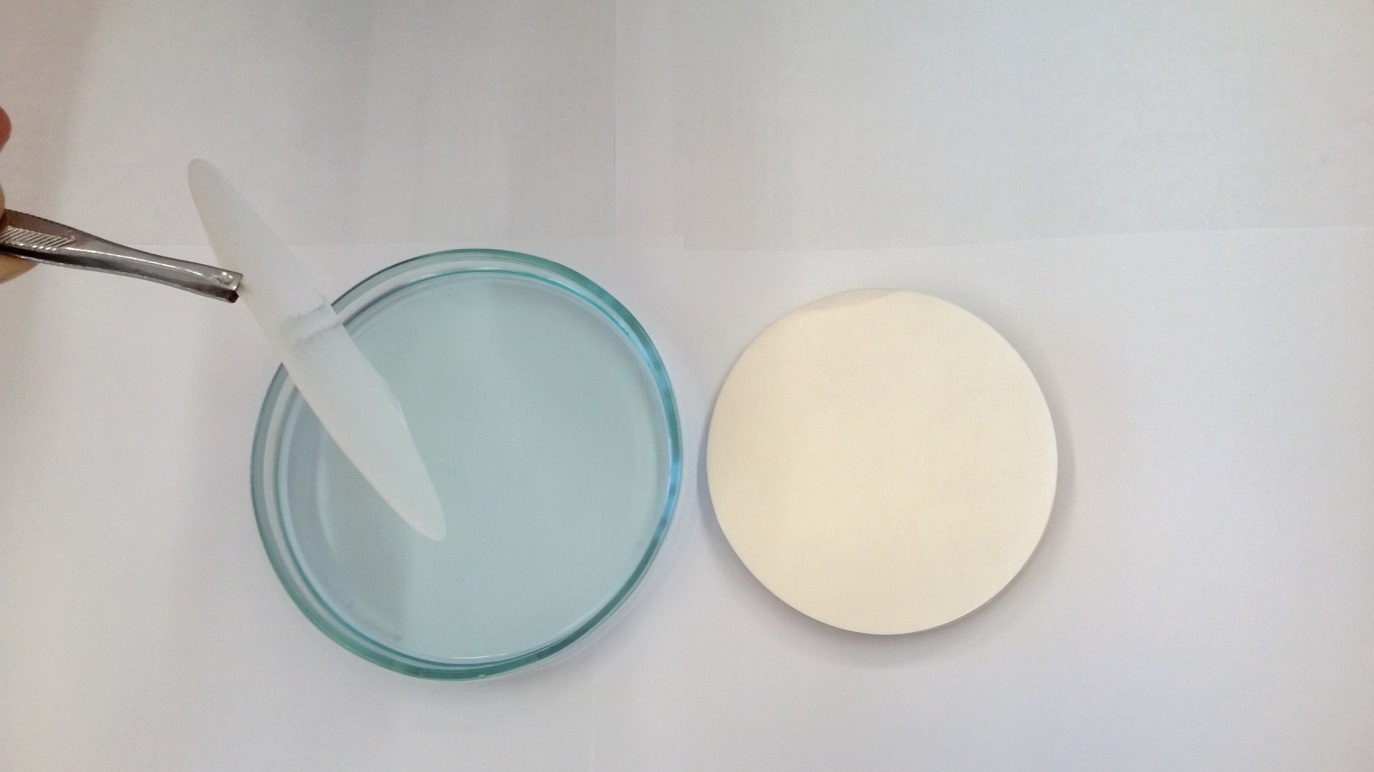 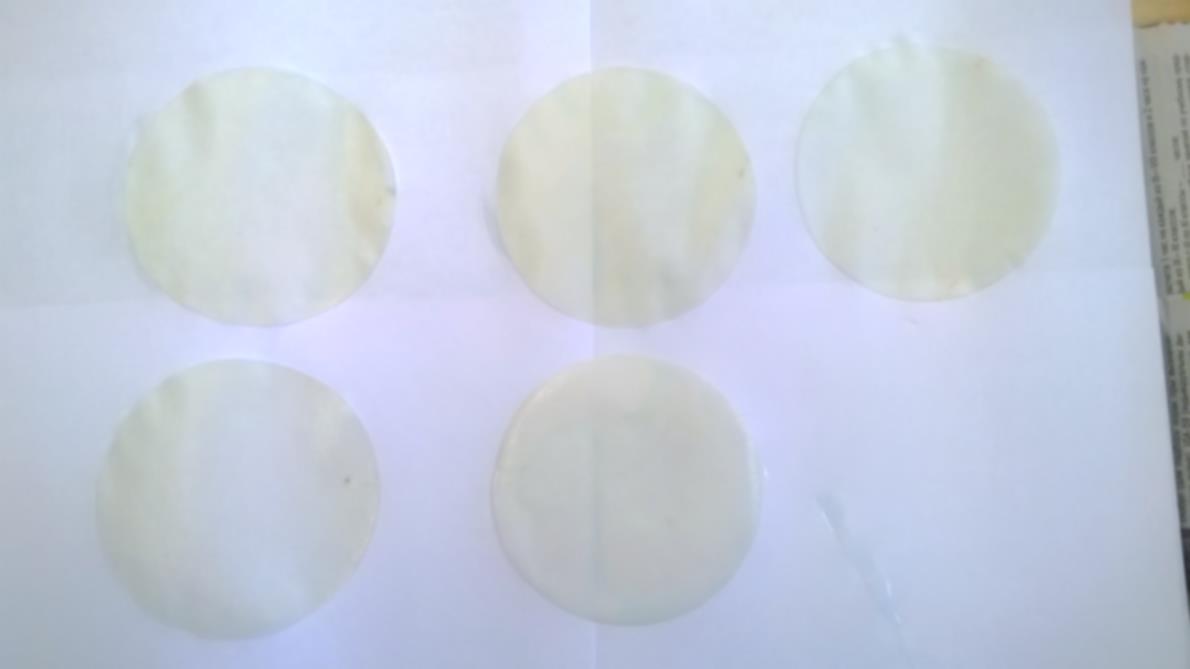 Анализ антибиотиков пенициллиновой группы
Результаты анализа
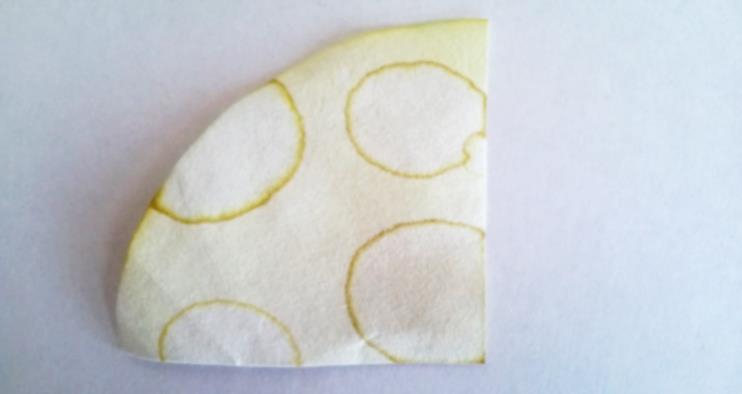 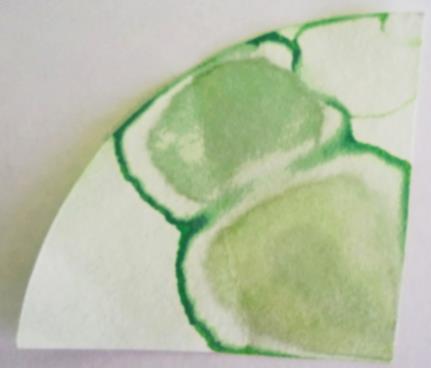 Амоксициллин (слева) и бензилпениллин (справа) на фильтровальной бумаге
Анализ антибиотиков пенициллиновой группы
Заключение
Результаты эксперимента полностью согласовываются с ожидаемыми, фальсификатов найдено не было. 


Научно-практические задачи, поставленные для достижения цели работы, выполнены полностью.
Анализ антибиотиков пенициллиновой группы
В ходе выполнения работы были получены следующие выводы:
1. Определение пенициллинов в лекарствах можно проводить без использования сложного оборудования.
2. Методика определения пенициллинов, основанная на образовании различных по цвету и растворимости соединений с солью Cu2+  является довольно простой и удобной в использовании.
3. Бумажный метод является не таким информативным, однако для преследуемых целей его чаще всего будет достаточно, он пригоден для использования в домашних условиях.
Анализ антибиотиков пенициллиновой группы
Спасибо за внимание
Анализ антибиотиков пенициллиновой группы